មេរៀនទី១៖ សារសំខាន់ និងនីតិវិធីនៃការកំណត់អត្តសញ្ញាណ
ឯកសារបង្អែក៖ សៀវភៅគោលការណ៍ណែនាំស្តីពីបែបបទ និងនីតិវិធីនៃការ		កំណត់អត្តសញ្ញាណជនរងគ្រោះដោយអំពើជួញដូរមនុស្ស 		ដើម្បីផ្តល់សេវាសមស្រប

ពិនិត្យកែសម្រួលដោយ៖ លោកជំទាវ ជូ ប៊ុនអេង រដ្ឋលេខាធិការ		ក្រសួងមហាផ្ទៃនិងជាអនុប្រធានអចិន្ត្រៃយ៍ គ.ជ.ប.ជ

ធ្វើបទបង្ហាញដោយ៖ ឧត្តមសេនីយ៍ឯក លី តុង ហ៊ុយ អគ្គលេខាធិការរង 		ទទួលបន្ទុក ក្រុមជំនួយកិច្ចការពារជនរងគ្រោះ			លេខាធិការដ្ឋាន គ.ជ.ប.ជ
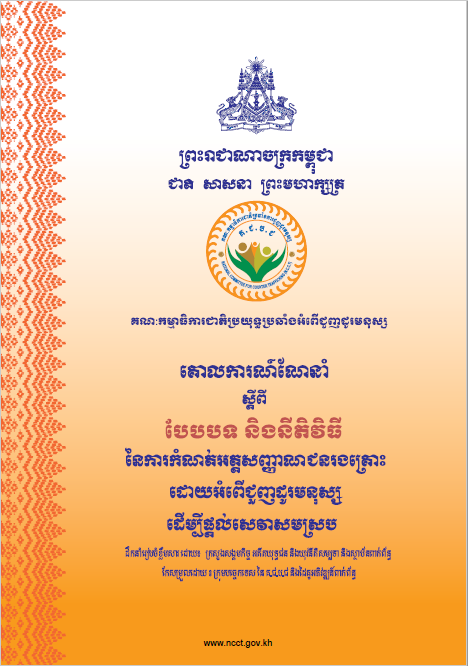 រយៈពេល៖        	១២០ នាទី
គោលបំណង៖     ដឹងច្បាស់អំពីសារសំខាន់នៃការកំណត់អត្តសញ្ញាណ ដើម្បីរកឲ្យឃើញថាបុគ្គលណាម្នាក់ជាជនរងគ្រោះ ដោយអំពើជួញដូរមនុស្ស ឬមិនមែន ដើម្បីជាមូលដ្ឋានអាចបន្តនីតិវិធីក្នុងការផ្តល់កិច្ចការពារ ស្តារនីតិសម្បទា និងផ្តល់ភាពយុត្តិធ៌ម ជូនជនរងគ្រោះ តួនាទី ភារកិច្ចរបស់អ្នកពាក់ព័ន្ធ ព្រមទាំងនីតិវិធីដែលត្រូវអនុវត្ត ក្នុងដំណើរការនៃការផ្តល់កិច្ចការពារ ជនរងគ្រោះ ។
វិធីសាស្រ្ត៖	សំណួរបំផុសគំនិត ពិភាក្សាផ្លាស់ប្តូរយោបល់  ដើម្បីស្ទាបស្ទង់កម្រឹតនៃការយល់ដឹង ធ្វើបទបង្ហាញអំពីចំណុចសំខាន់ៗ ប្រើរូបភាព និងឧទាហរណ៍ជាករណីជាក់ស្ដែង ធ្វើឲ្យសិក្ខាកាមបានចាប់អារម្មណ៍ លើមាត្រាច្បាប់ និងងាយចងចាំ ។
ក. ហេតុអ្វីបានជាការកំណត់អត្តសញ្ញាណជនរងគ្រោះ មានសារសំខាន់?
​សារសំខាន់នៃការកំណត់អត្តសញ្ញាណជនរងគ្រោះ
គឺជាវិធីសាស្រ្ត «យកជនរងគ្រោះជាមជ្ឈមណ្ឌល» (Victim Centered Approach) ដើម្បី៖

អាចកំណត់ ឬសន្មតបានថា «ជននោះជាជនរងគ្រោះ ឬ មិនមែនជាជនរងគ្រោះ ដោយអំពើជួញដូរមនុស្ស» 
 អាច យល់ដឹង ឬប៉ាន់ប្រមាណបាន អំពីស្ថានភាព សេចក្តីត្រូវការ និងសំណូមពរ ដើម្បីផ្តល់សេវា ឆ្លើយតបឱ្យបានសមស្រប មានដូចជា៖
តម្រូវការផ្នែកសន្តិសុខ សុវត្ថិភាព
ការព្យាបាលសុខភាពផ្លូវកាយ ផ្លូវចិត្ត
តម្រូវការជម្រកសុវត្ថិភាពបណ្តោះអាសន្ន
ការស្តានីតិសម្បទា
ការផ្តល់កិច្ចការពារ ផ្លូវច្បាប់
កិច្ចការពារ ដើម្បីបង្ការទប់ស្កាត់ ការវិលត្រឡប់ទៅកាន់ភាពរងគ្រោះជាថ្មី 
សុខុដុមនីយកម្មនៃការធ្វើសមាហរណកម្មទៅក្នុងសហគមន៍ និងការអភិវឌ្ឍន៍ខ្លួន ...
អាចមានមូលដ្ឋានសម្រាប់ការរៀបចំគោលនយោបាយ ផែនការ កម្មវិធីឆ្លើយតបបានត្រឹមត្រូវ សម្រាប់ការបង្ការ ទប់ស្កាត់ ការ​ផ្តល់កិច្ចការពារ និងគាំពារជនរងគ្រោះ ការស្វែងរកជនល្មើស ដើម្បីផ្តន្ទាទោសឱ្យបានត្រឹមត្រូវតាម ច្បាប់ និងមានវិធានការក្នុងការបង្ក្រាប និងកាត់បន្ថយប្រសិទ្ធភាពនៃបទល្មើសបាន
អាចរកឃើញបទល្មើសពាក់ព័ន្ធផ្សេងទៀត ឬភាពរងគ្រោះផ្សេងទៀត ដែលត្រូវសង្គ្រោះ
អាចដាក់ចេញវិធានការបង្ក្រាប និងផ្តន្ទាទោស​។
សារសំខាន់នៃការកំណត់អត្តសញ្ញាណជនរងគ្រោះ (ត)
បើការកំណត់អត្តសញ្ញាណ មិនបានត្រឹមត្រូវ នឹងធ្វើឲ្យ៖
 	ជនរងគ្រោះ
កាន់តែឈឺចាប់​   កាន់តែបាក់ស្បាត  កាន់តែភ័យខ្លាច
គ្មានជម្រើស គ្មានទីពឹង គ្មានសង្ឃឹម ក្នុងការទទួលបាននូវភាពល្អប្រសើរឡើងវិញ​ ។
	ជនល្មើស
កាន់តែមានឱកាស   កាន់តែមានឥទ្ធិពល
កាន់តែមានលទ្ធភាពក្នុងការបង្កើត និងពង្រីកបទល្មើស បង្កភាពរងគ្រោះដល់សង្គមកាន់តែច្រើន ។
	ប្រទេសជាតិ
បន្តការខាតបង់កាន់តែធ្ងន់ធ្ងរ
ប៉ះពាល់ដល់ធនធានអភិវឌ្ឍន៍គ្រប់វិស័យ
ប៉ះពាល់កិត្តិយស កេរ្តិ៍ឈ្មោះល្អ របស់ប្រទេស លើឆាកអន្តរជាតិ ។
ខ. អ្នកមានភារកិច្ចផ្តល់កិច្ចការពារ និងអនុវត្តនីតិវិធី នៃការកំណត់អត្តសញ្ញាណជនរងគ្រោះដោយអំពើជួញដូរមនុស្ស
គំនួសបំព្រូញ នីតិ​វិធី​ នៃកិច្ចការពារជន​រងគ្រោះ
អ្នក​មាន​សមត្ថ​កិច្ច
កំណត់​បឋម​ភាព​រងគ្រោះ​ និង​ផ្តល់​ប្រឹក្សា​
ទម្រង់​បែប​បទ​នីតិ​វិធី     បញ្ជូន
កំណត់​រក​បទ​ល្មើស​ និង​ជនសង្ស័យ​ពាក់​ព័ន្ធ​
ស៊ើប​អង្កេត​ បង្រ្កាប​ ចាប់​ជន​សង្ស័យ​
កសាង​សំណុំ​រឿង​បញ្ជូន​ទៅ​តុលា​ការ
នគរបាល​យុត្តិ​ធម៌
ទម្រង់​បែប​បទ​នីតិ​វិធី      បញ្ជូន
ផ្តល់​ប្រឹក្សា កំណត់​រក​សេវាសមស្រប ​ជូន​ជន​រង​គ្រោះ​ ​ ​ ស្តារនីតិសម្បទា សមាហរណកម្ម ​ តាម​ដាន​ស្ថាន​ភាព ចងក្រងទិន្នន័យ តាមដាន និងគ្រប់គ្រងករណី
មន្រ្តី​សង្គម​កិច្ច​
ទម្រង់​បែប​បទ​នីតិ​វិធី      បញ្ជូន
(រដ្ឋ/មិនមែនរដ្ឋ នៅមណ្ឌលផ្តល់សេវា ឬក្នុងសហគមន៍)  សេវា​សុខភាព​ សេវា​ផ្នែក​ច្បាប់ សិក្សាអប់រំ ស្តារ​នីតិ​សម្បទា​ ជំនាញ​ បំណិន​ជីវិត​ មុខរបរ​ និង​ការ​ឧបត្ថម្ភផ្នែកសង្គម ​ផ្សេង​ៗទៀត​
កន្លែង​ ឬ​អ្នក​ផ្តល់​សេវា​
អ្នក​មាន​សមត្ថ​កិច្ចកំណត់​អត្ត​សញ្ញាណ
អាជ្ញាធរមូលដ្ឋាន (ឃុំ/សង្កាត់ ស្រុក/ក្រុង/ខណ្ឌ ខេត្ត/រាជធានី)
មន្ត្រីនគរបាល​យុត្តិធម៌ /​ ភ្នាក់ងារនគរបាល​យុត្តិធម៌
មន្ត្រីស្ថានទូត / ស្ថានតំណាងនៃព្រះរាជាណាចក្រកម្ពុជា ​ប្រចាំនៅប្រទេសគោលដៅ
មន្ត្រីសង្គមកិច្ច
មន្ត្រីកិច្ចការនារី
មន្ត្រីទទួលបន្ទុកកិច្ចការនារីនិងកុមារ
អង្គការសង្គមស៊ីវិលដែលធ្វើការងារពាក់ព័ន្ធនឹងការជួយជនរងគ្រោះ
មន្ត្រីនិងអ្នកពាក់ព័ន្ធ​ក្រោមយន្តការ​នៃការប្រយុទ្ធប្រឆាំងនឹងអំពើជួញដូរមនុស្ស​ក្នុងរចនាសម្ព័ន្ធទាំងនៅថ្នាក់ជាតិនិងថ្នាក់ក្រោមជាតិ
 ដែលអ្នកទាំងនោះ ចាំបាច់ត្រូវទទួលបានការបណ្តុះបណ្តាលត្រឹមត្រូវ  ។
នីតិវិធីនៃការសម្ភាសន៍កំណត់អត្តសញ្ញាណជនរងគ្រោះ
ដំណាក់កាលសំខាន់ៗនៃដំណើរការកំណត់អត្តសញ្ញាណ
ដំណាក់កាលសំខាន់ៗនៃដំណើរការកំណត់អត្តសញ្ញាណ(ត)
ដំណាក់កាលសំខាន់ៗនៃដំណើរការកំណត់អត្តសញ្ញាណ(ត)​
ដំណាក់កាលទី១៖ ការជួបដំបូង(ត)

   ចំណាំ ៖ អ្នកកំណត់អត្តសញ្ញាណ 

ត្រូវដាក់ការសង្ស័យ និងសន្មត ​ថាជាជនរងគ្រោះដើម្បីឈានទៅដល់​ការកំណត់អត្តសញ្ញាណ 
ក្នុងករណីដែលមាន​អ្នកសម្ភាសន៍តិចជាងជនរងគ្រោះ ត្រូវកំណត់ថាគួរសម្ភាសន៍អ្នកណា​មុន ឬសម្ភាសន៍ជាក្រុម (ត្រូវប្រុងប្រយ័ត្នក្នុងករណីដែលក្នុងក្រុម មានអ្នកសង្ស័យថា​ជាមេខ្យល់ ឬជាជនដែលអាចពាក់ព័ន្ធនឹងការប្រព្រឹត្តបទល្មើស ឬចូលរួមជាមួយជនល្មើស)។
ដំណាក់កាលសំខាន់ៗនៃដំណើរការកំណត់អត្តសញ្ញាណ(ត)
ដំណាក់កាលទី២៖ ការត្រៀមសម្ភាសន៍
អ្នកសម្ភាសន៍៖
ត្រៀមអ្នកសម្ភាសន៍ដែលមានបច្ចេកទេសក្នុងការសម្ភាសន៍ប្រកបដោយក្រមសីលធម៌
រកអ្នកសម្ភាសន៍ដែលមានភេទដូចគ្នានឹងជនសង្ស័យរងគ្រោះ (បើអាចរកបាន) ឬអ្នកដែលមានបទពិសោធន៍ (ការងារយេនឌ័រ ឬកិច្ចការកុមារ)
សម្ភារបម្រើឱ្យការសម្ភាសន៍៖
ទម្រង់សម្រាប់ការសម្ភាសន៍ (មានភ្ជាប់មកជាមួយ)
ទម្រង់ស្នើសុំការយល់ព្រមពីអ្នកដែលត្រូវសម្ភាសន៍ (សម្រាប់ការសម្ភាសន៍លម្អិត)
សម្ភារចាំបាច់មាន ប៊ិច/ខ្មៅដៃ សៀវភៅ/ក្រដាស់ សម្រាប់កត់ត្រា ចំណុចសំខាន់...
ឧបករណ៍ថតសំឡេង កាមេរ៉ាថតរូប/វីដេអូ (បើមាន)
ឧបករណ៍បច្ចេកទេស សម្រាប់សម្ភាសន៍បែបកុមារមេត្រី ។
ដំណាក់កាលសំខាន់ៗនៃដំណើរការកំណត់អត្តសញ្ញាណ(ត)
ដំណាក់កាលទី២៖ ការត្រៀមសម្ភាសន៍(ត)
ទីតាំងសម្ភាសន៍៖
សមរម្យ
ទីកន្លែង ឬបន្ទប់មិនមានសំឡេងរំខាន
ទីកន្លែងដែលមានពន្លឺគ្រប់គ្រាន់
ទីកន្លែងដែលមានខ្យល់អាកាសគ្រប់គ្រាន់
មានសុវត្ថិភាព
មិនប៉ះទង្កិចអារម្មណ៍
ភាសាទំនាក់ទំនង៖
រកអ្នកបកប្រែ (បើចាំបាច់ ក្នុងករណីជនរងគ្រោះ មិនអាចទំនាក់ទំនងបាន ដោយប្រើភាសាផ្សេង)
ប្រើភាសា កាយវិកា និងទឹកមុខ ប្រកបដោយសុជីវធម៌ និងមនុស្សធ៌ម ។
ដំណាក់កាលសំខាន់ៗនៃដំណើរការកំណត់អត្តសញ្ញាណ(ត)
ដំណាក់កាលទី៣៖ ការសម្ភាសន៍ជាផ្លូវការ


ដោយសារតែការខ្មាស់អៀន
អាចចាំមិនបាន
អាចរងនូវការគំរាមកំហែង
លួងលោមពីមេខ្យល់ ឬថៅកែ ឬជនណាម្នាក់ ឬសាច់ញាតិ
ភ័យខ្លាចក្រែងមានការចាប់ទោសកំហុស ធ្វើឱ្យខ្លួនធ្លាក់ទៅក្នុងស្ថានភាពកាន់តែលំបាក
ខ្លួនមានជាប់ពាក់ព័ន្ធនឹងអំពើខុសច្បាប់ណាមួយមុនពេល  ឬក្នុងកំឡុងពេលដែលខ្លួនស្ថិតនៅក្នុងស្ថានភាពរងគ្រោះជាដើម។
សម្គាល់៖ ជនរងគ្រោះ ភាគច្រើនមានភាពរារែកក្នុងការផ្តល់ព័ត៌មាន
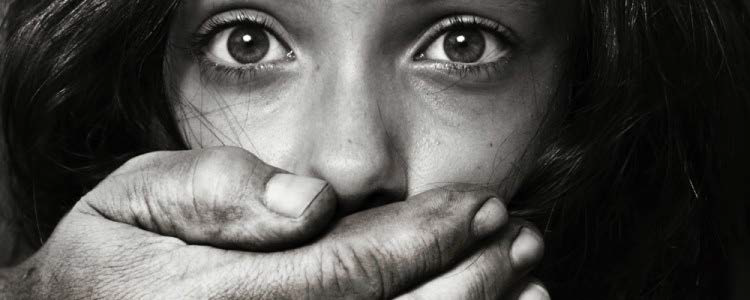 ដំណាក់កាលសំខាន់ៗនៃដំណើរការកំណត់អត្តសញ្ញាណ(ត)
ដំណាក់កាលទី៣៖ ការសម្ភាសន៍ជាផ្លូវការ (ត)
អ្នកសម្ភាសន៍ត្រូវព្យាយាមសង្កេតទឹកមុខ កាយវិការ ក្រសែភ្នែក របស់អ្នកឆ្លើយ ដែលបញ្ជាក់ពីអារម្មណ៍ ភ័យខ្លាច ឬលាក់លៀម ឬជាចម្លើយពិត ឬមិនពិត ។ ក្នុងស្ថានភាពនេះ​ អ្នកសម្ភាសន៍ត្រូវមានវិធីសាស្ត្រក្នុងការផ្អាក​ការសាកសួរ សម្រួលអារម្មណ៍​ ឬប្តូរ​សំណួរ ដើម្បីឲ្យអ្នកឆ្លើយមានឱកាសក្នុងការផ្តល់ចម្លើយ។
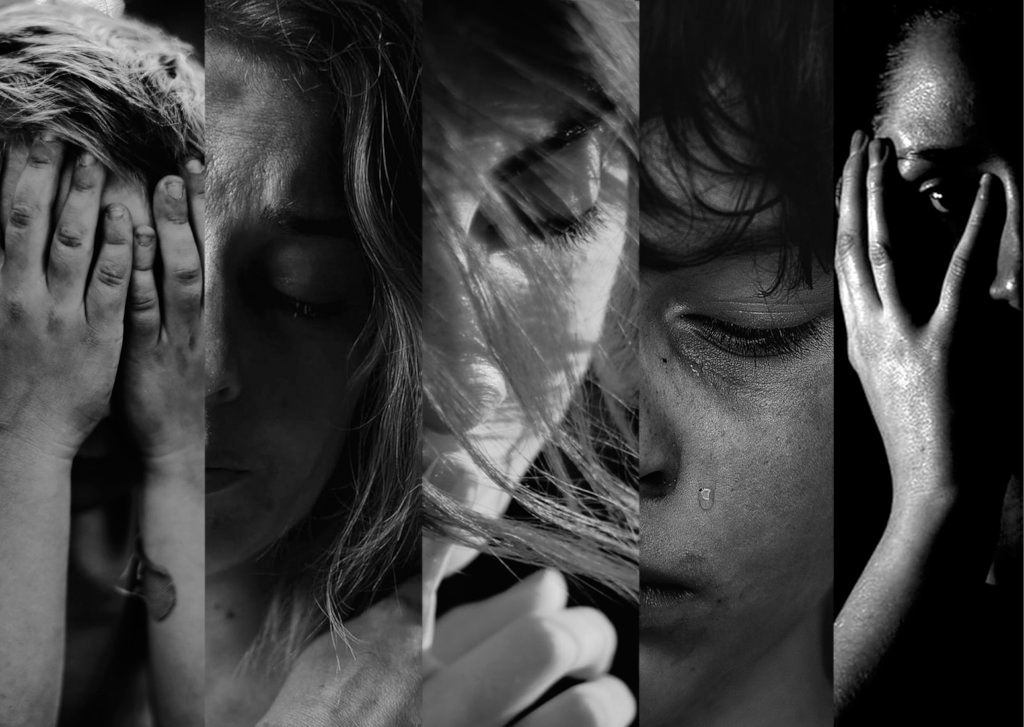 ក្នុងករណីអ្នកផ្តល់បទសម្ភាសន៍ជាកុមារ គប្បីប្រើវិធីសាស្ត្របែបកុមារមេត្រី ដោយមានការ​លួងលោម ផ្តល់សម្ភារជាល្បែងក្មេង ឬនំចំណីដើម្បីឲ្យក្មេងមានអារម្មណ៍ល្អ និងឆ្លើយតប។
ដំណាក់កាលសំខាន់ៗនៃដំណើរការកំណត់អត្តសញ្ញាណ(ត)
ដំណាក់កាលទី៣៖ ការសម្ភាសន៍ជាផ្លូវការ (ត)
​
ដើម្បីទទួលបានព័ត៌មានពីជនដែលត្រូវសម្ភាសន៍៖
ស្តាប់ប្រកបដោយលក្ខណៈសកម្ម និងឆ្លើយតប
ធានាសុវត្ថិភាព សន្តិសុខ និងផាសុកភាព
ផ្តល់ព័ត៌មានពេញលេញ​ និងការស្នើសុំការយល់ព្រម (ទម្រង់ស្នើសុំការយល់ព្រម ដែលមានស្នាមខ្ចៅដៃ ជនដែលត្រូវសម្ភាស)
ធានាឯកជនភាព
អ្នកសម្ភាសន៍គប្បីអនុវត្តតាមវិធីសាស្ត្រ និងក្រមសីលធម៌នៃអ្នកសម្ភាសន៍ (ឧបសម្ព៍ន្ធ១ ទំព័រ៣០​-៣៦)
រក្សាការសម្ងាត់
ព្យាយាមលើកទឹកចិត្ត​អ្នកឆ្លើយ មិនបង្កការប៉ះទង្គិចផ្លូវកាយ​ ផ្លូវចិត្ត ការរើសអើងសង្គម 
មិនបង្កភាពអាម៉ាស់​ដល់​ជនរងគ្រោះ
ដំណាក់កាលសំខាន់ៗនៃដំណើរការកំណត់អត្តសញ្ញាណ(ត)
ដំណាក់កាលទី៣៖ ការសម្ភាសន៍ជាផ្លូវការ (ត)
សួរសំណួរ​ដែលមានលក្ខណៈសាមញ្ញ និងប្រកបដោយវិជ្ជាជីវៈ។
ធានាឲ្យមានអារម្មណ៍ ​និងឥរិយាបថ​មិនលម្អៀង
ឥរិយាបថប្រកបដោយមនុស្សធម៌ ការយល់ចិត្ត ការគោរព និងសមភាព
សម្រួលឲ្យអ្នកឆ្លើយមានម្ចាស់ការលើខ្លួនឯង លើកទឹកចិត្តមិនបន្ទោសខ្លួនឯង
បញ្ជាក់សំនួរ ឬចម្លើយបើមិនច្បាស់
មានការបកប្រែភាសា (តាមការចាំបាច់)
ពន្យល់ប្រាប់អំពីសិទ្ធិក្នុងការសុំធ្វើកោសល្យ    វិច័យ និងការត្រួតពិនិត្យខាងផ្នែកបច្ចេកទេស ឬវេជ្ជសាស្ត្រ
ផ្អាកការសម្ភាសន៍​ក្នុងករណីចាំបាច់ (ប៉ះពាល់អារម្មណ៍ជនរងគ្រោះធ្ងន់ធ្ងរ ឬមានបញ្ហាសុខភាព ឬមានការរំខានផ្សេងៗ
ដំណាក់កាលសំខាន់ៗនៃដំណើរការកំណត់អត្តសញ្ញាណ(ត)
ដំណាក់កាលទី៣៖ ការសម្ភាសន៍ជាផ្លូវការ (ត)

ត្រៀមការបញ្ជូនជនរងគ្រោះតាមនីតិវិធី ទៅគោលដៅផ្សេងទៀត ដែលមានការផ្តល់សេវា (តាមការចាំបាច់)
ជៀសវាងធ្វើឲ្យអ្នកឆ្លើយរំពឹងទុកខុសពីការពិត
ប្រមូលព័ត៌មានឱ្យបានគ្រប់ជ្រុងជ្រោយ ដើម្បីឈានទៅដល់ការសន្និដ្ឋានថាជាជនរងគ្រោះដោយអំពើជួញដូរមនុស្ស ឬមិនមែន!
សំនួរ - ចម្លើយ
សូមអរគុណ